OSSE Framework
The regional OSSE (Observing System Simulation Experiment) framework described here was developed at NOAA/AOML and UM/RSMAS and features a high-resolution regional nature run embedded within a lower-resolution global nature run. Simulated observations are generated and provided to a data assimilation scheme which provides analyses for a high-resolution regional forecast model.













· Nature Runs
   - ECMWF: low-resolution T511 (~40km) “Joint OSSE Nature Run”
   - WRF-ARW: high-resolution 27km regional domain with 9/3/1 km storm-following nests (v3.2.1)

· Data Assimilation Scheme
   - GSI: Gridpoint Statistical Interpolation. a standard 3D variational assimilation scheme (v3.3). Analyses performed at 9km resolution.

· Forecast Model
   - HWRF: the 2014 operational Hurricane-WRF model (v3.5). Parent domain has ~9km resolution, single storm-following nest has ~3km resolution.

DA and model cycling performed every 6/3/1 hours, each run producing a 5-day forecast, for total of 16 cycles.
background
ECMWF NATURE RUN
GSI
HWRF
observation
simulator
SYNTHETIC DATA
ANALYSIS
FORECASTS
WRF NATURE RUN
verification
Observational Data: CYGNSS
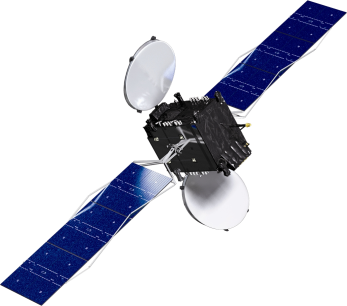 · The Cyclone Global Navigation Satellite System (CYGNSS) is a NASA mission planned for launch in 2016 that consists of a constellation of 8 micro-satellites.

· These swan-sized satellites will receive signals reflected off the ocean by existing GPS satellites.
GPS
CYGNSS
direct signal
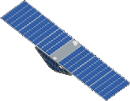 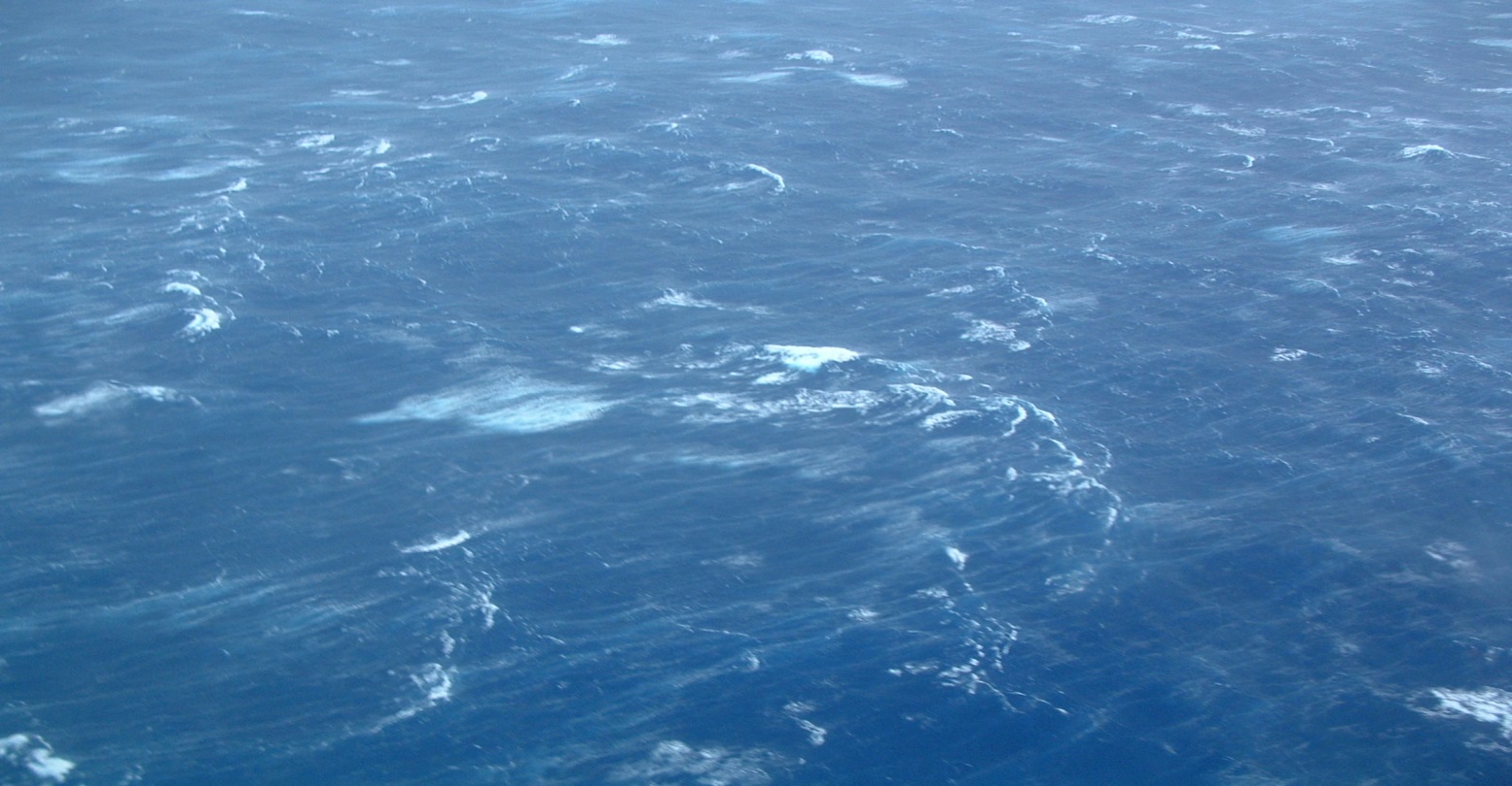 scattered signal
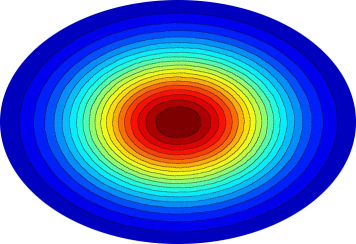 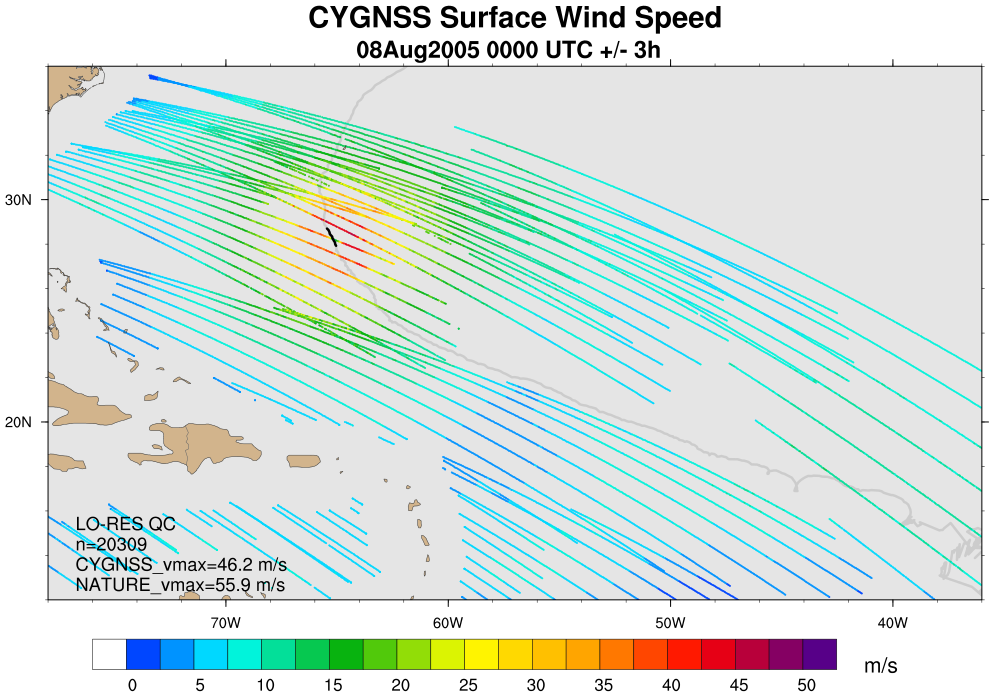 specular point
Fig 1. Geometry of GPS-based quasi-specular surface scattering. The GPS direct signal provides location, timing, and frequency references, while the forward scattered signal contains ocean surface information.
· Scattered signal contains information on ocean surface roughness, from which a wind speed can be derived under precipitating conditions and with sensitivity beyond 50 m/s.

· Spatial and temporal coverage pro-vided by the 8-satellite constellation will be superior to ASCAT and OSCAT combined.
Fig 2. Example of synthetic CYGNSS data coverage over a 6-hour window. Colors correspond to retrieved wind speed.
List of experiments
VAM configurations
CYG_SPD (control + CYGNSS wind speeds, no direction)
CYG_VEC (control + CYGNSS wind speeds with VAM analysis directions)
VAM_VEC (control + VAM analysis wind speed and direction)
DA cycling frequency
6 HRL (obs assimilated every 6 hours, 5-day forecasts made every 6 hours)
3 HRL (obs assimilated every 3 hours, 5-day forecasts made every 6 hours)
1 HRL (obs assimilated every 1 hour, 5-day forecasts made every 6 hours)
6 HRL storm statistics
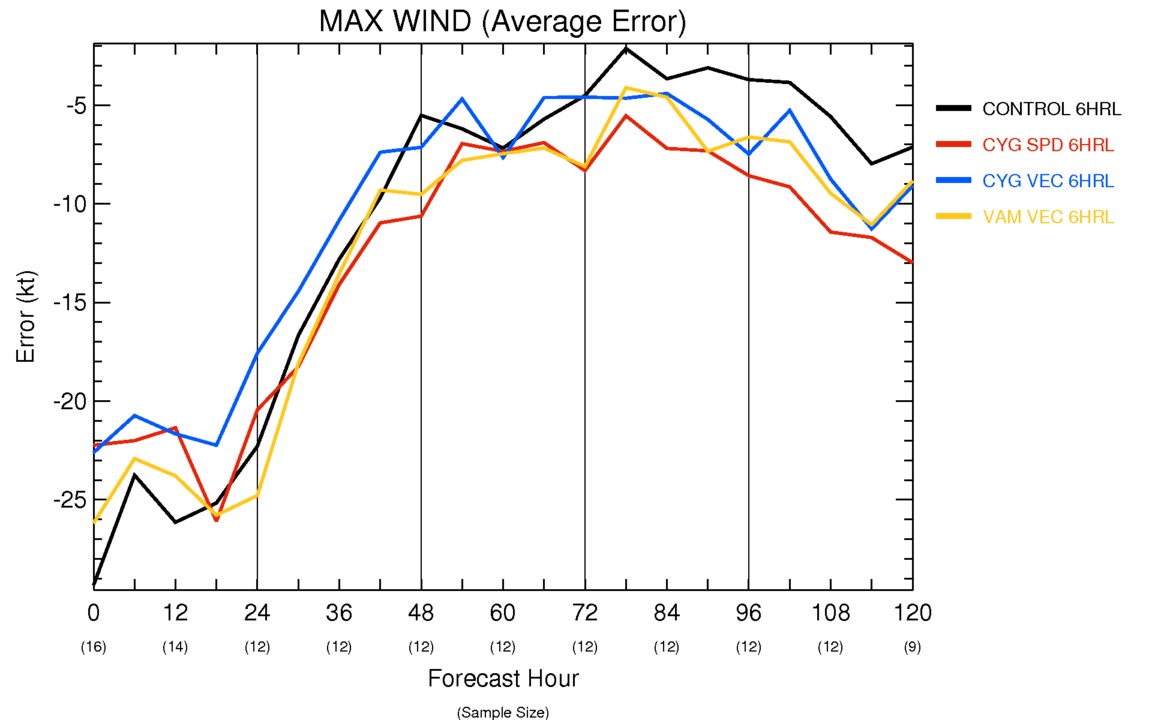 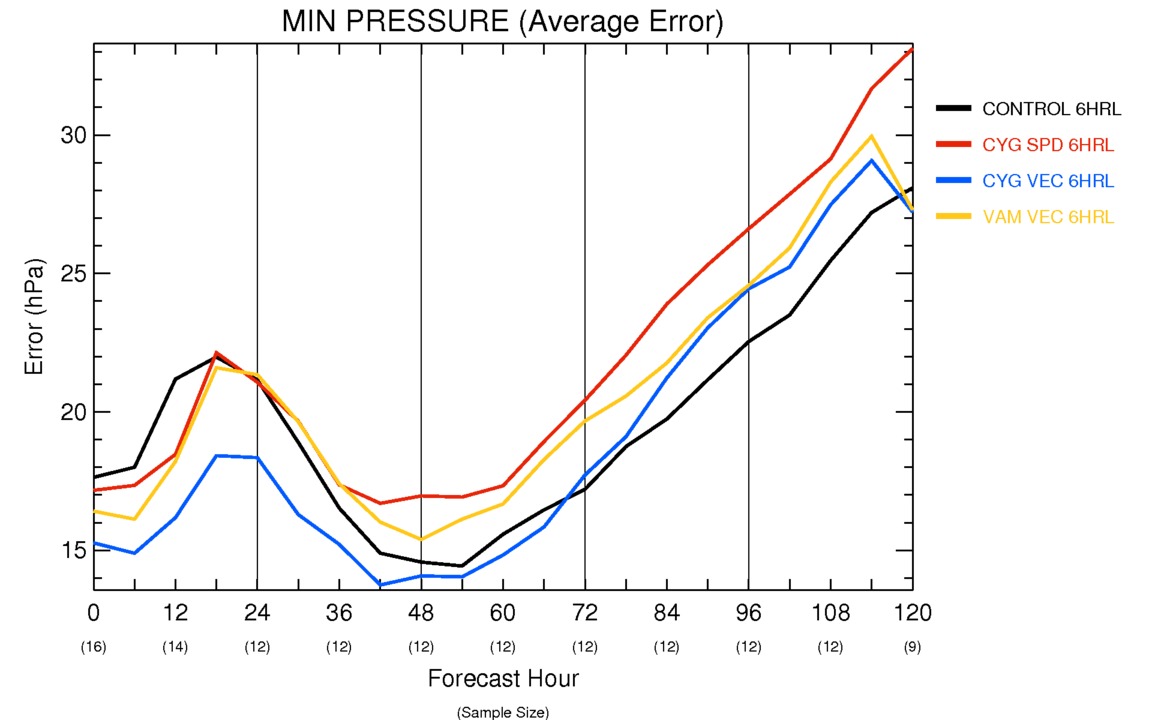 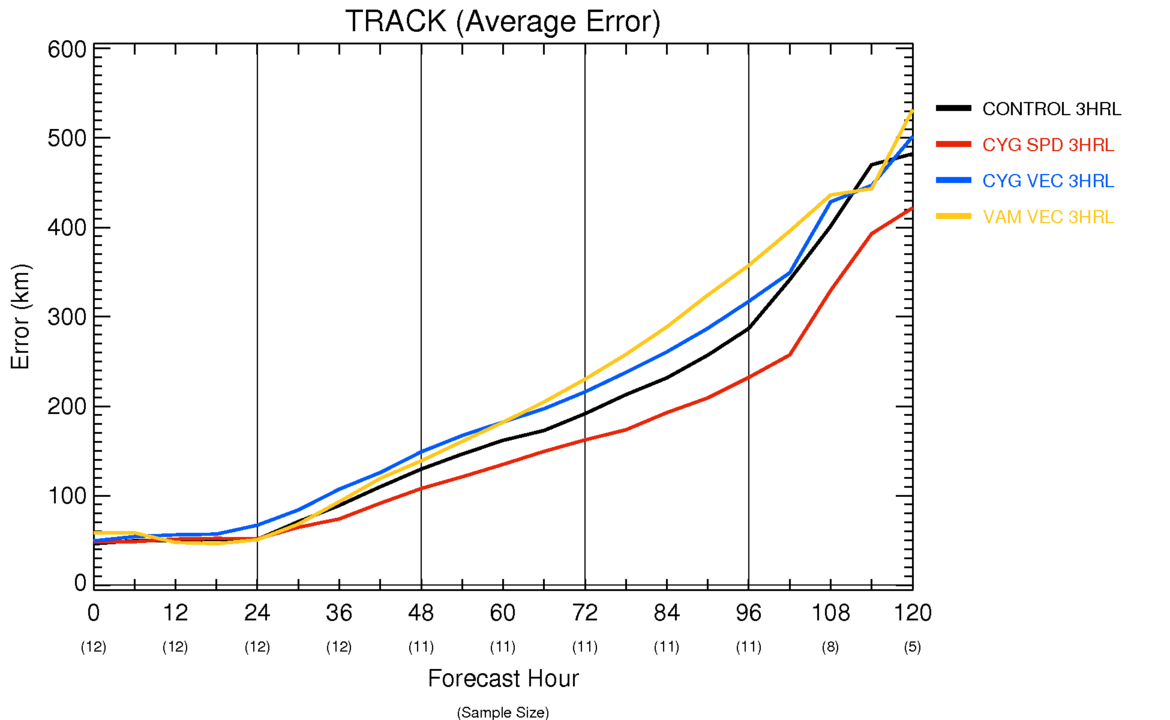 3 HRL storm statistics
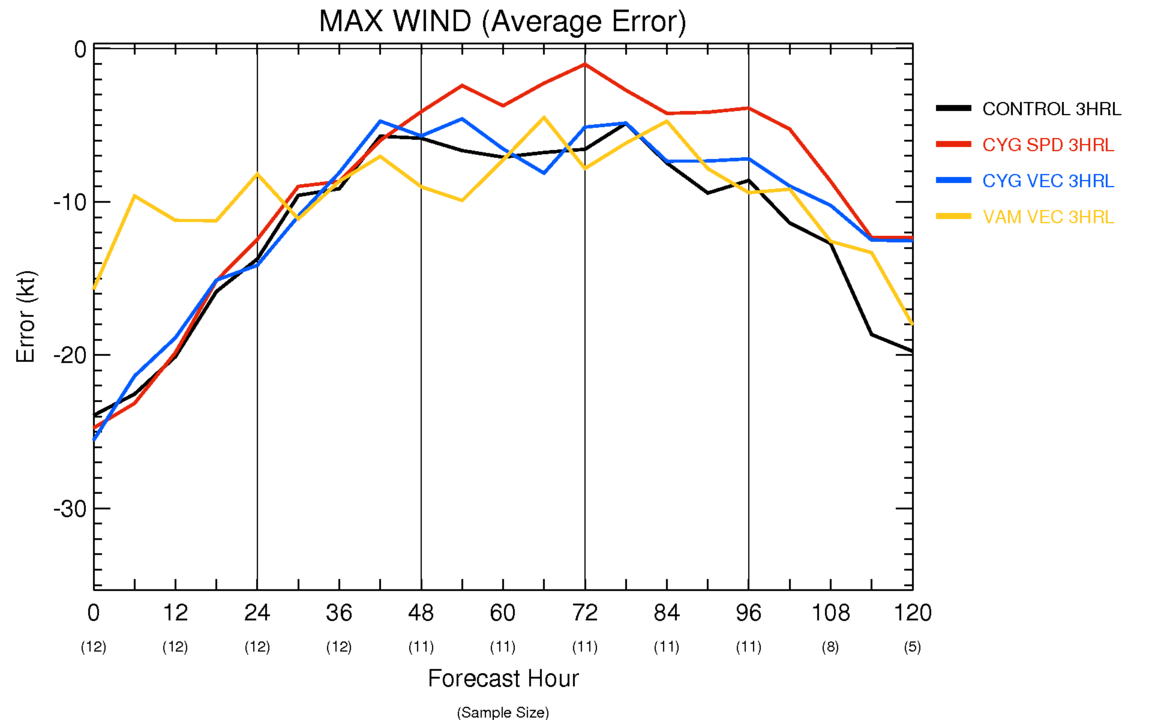 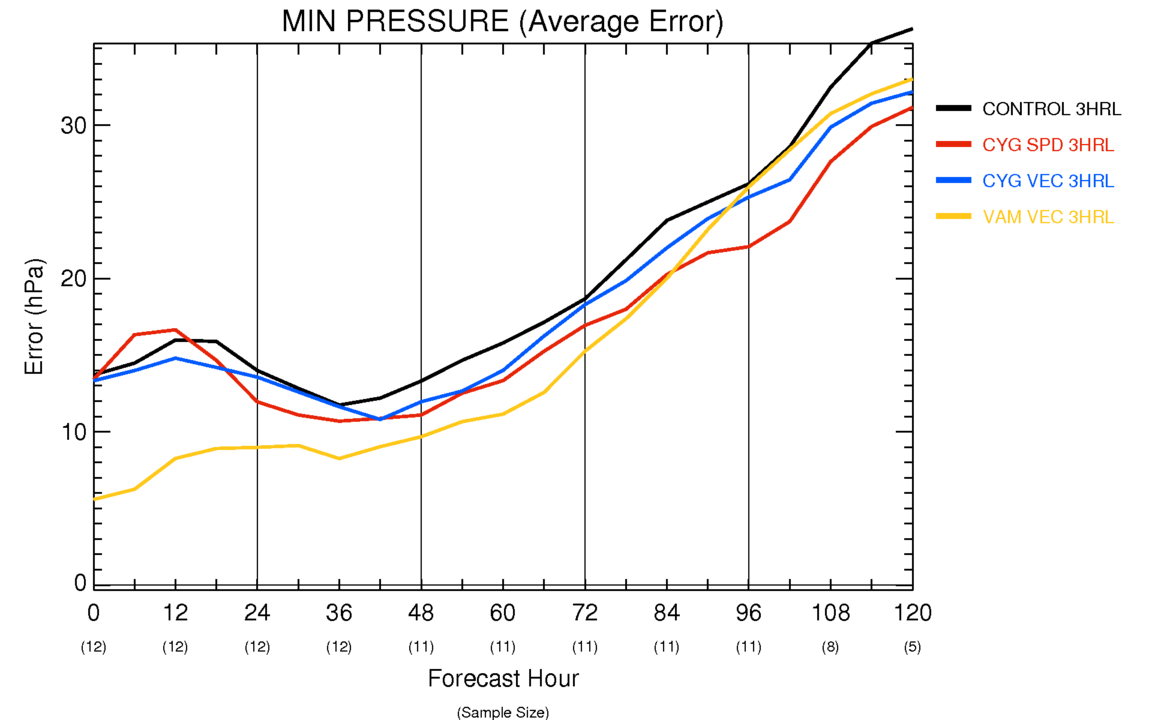 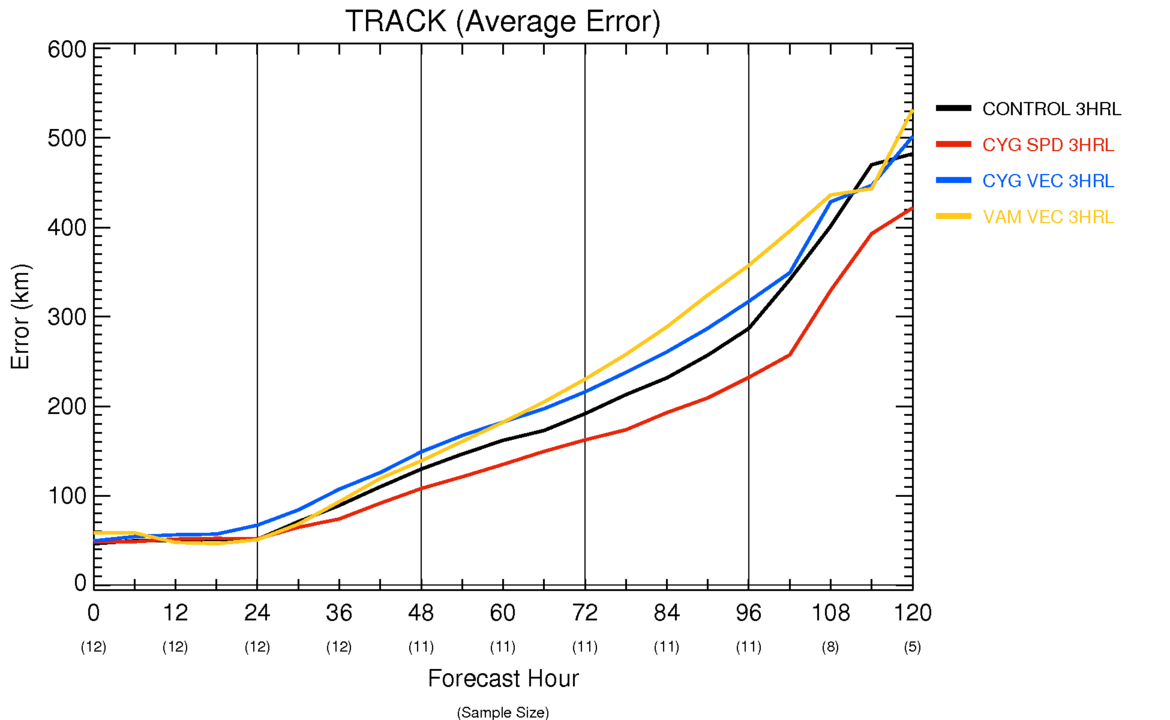 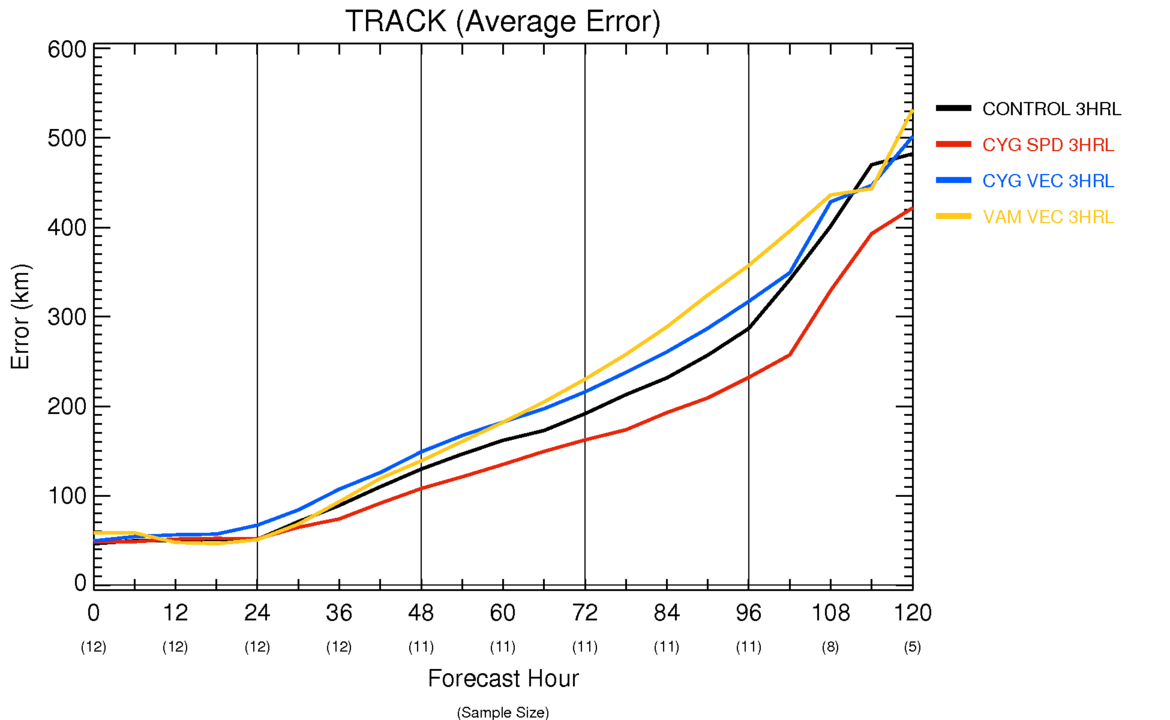 1 HRL storm statistics
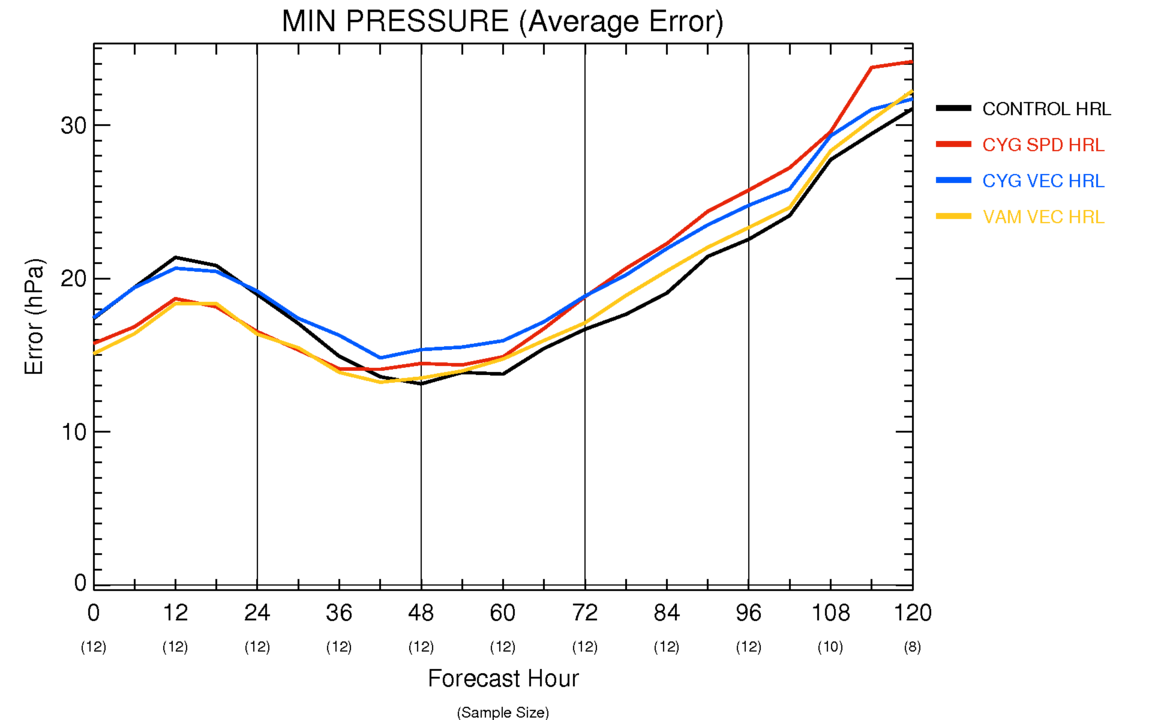 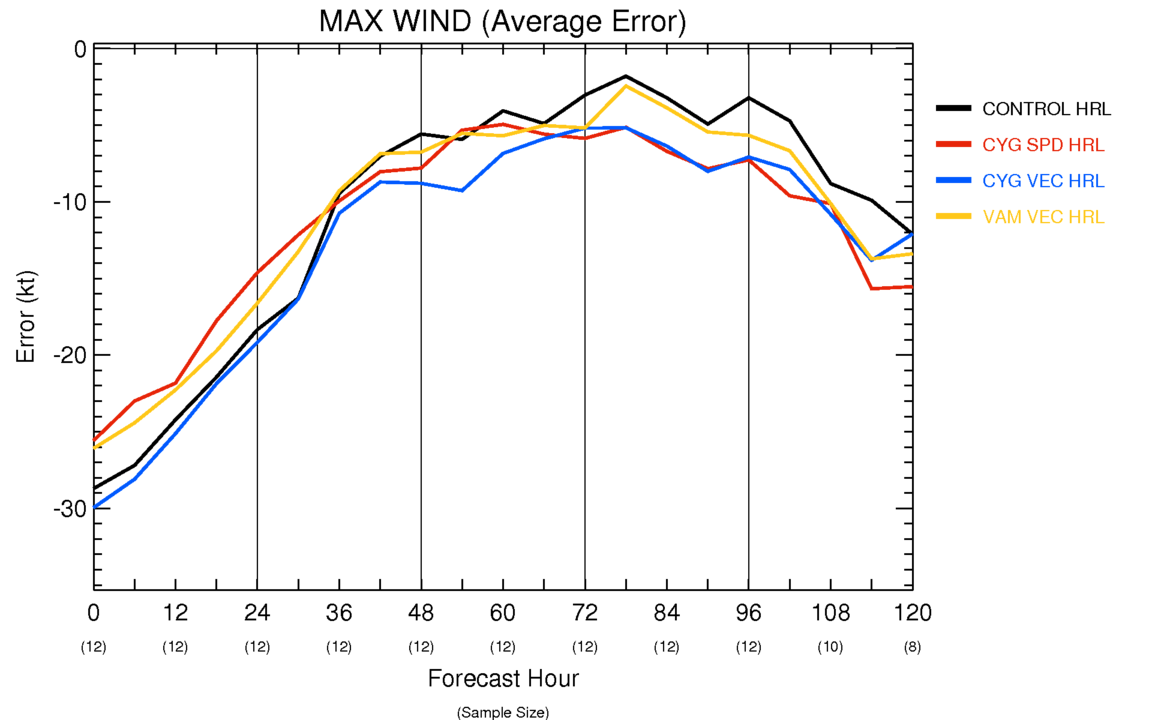 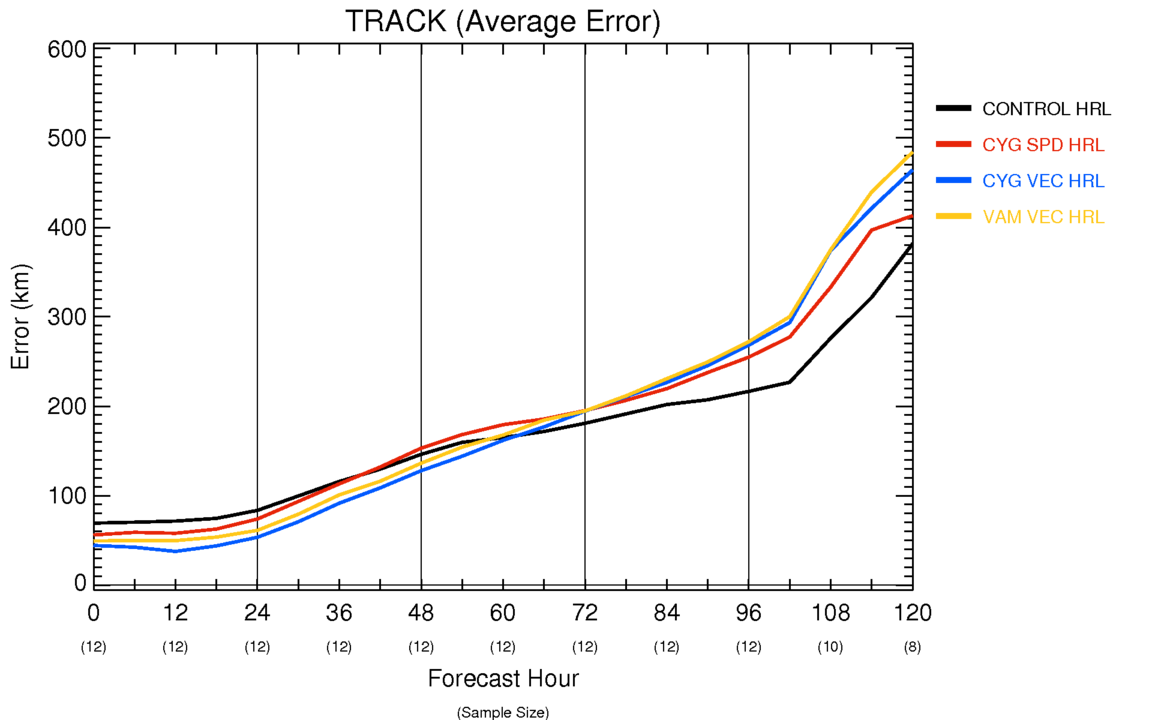 Summary
The 3 HRL analysis is better than CONTROL in all experiments
On average, the 3 HRL cycling maintains better performance for about two days, especially for pressure/wind
All CYG and VAM configurations improve track at 0-1 days.
AIRS OSSE
GEO 0802 6Z
Original data; 98588
Filtered data (yellow); 82334
null Data (blue);      16254
14 Levels; 943.8, 813.7, 705.8, 627.9, 544.1,   459.1, 381.9, 306.2, 240.5, 184.4, 142, 109.8, 82.9, 63.3
9 levels removed: 46.9, 30.3, 19.6, 11.5, 5.7, 3.3, 1.8, 0.96, 0.1

Rest of the QCD data point were assimilated 41889
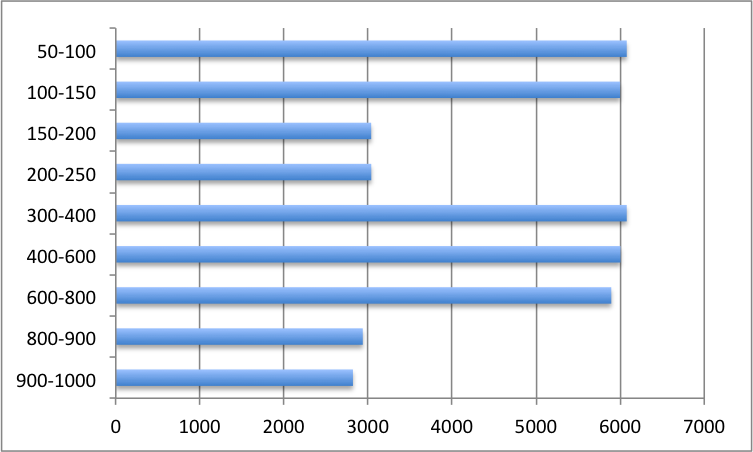 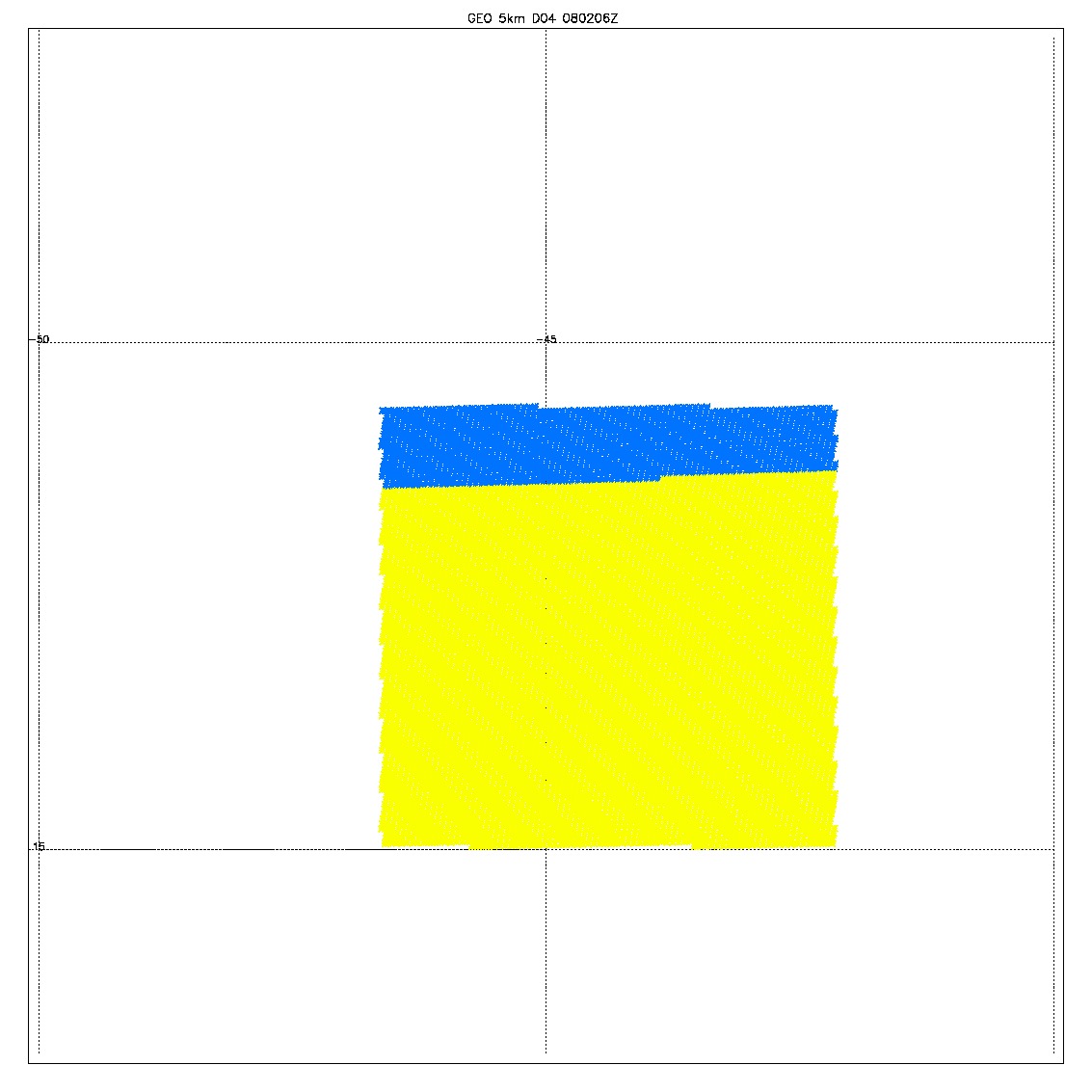 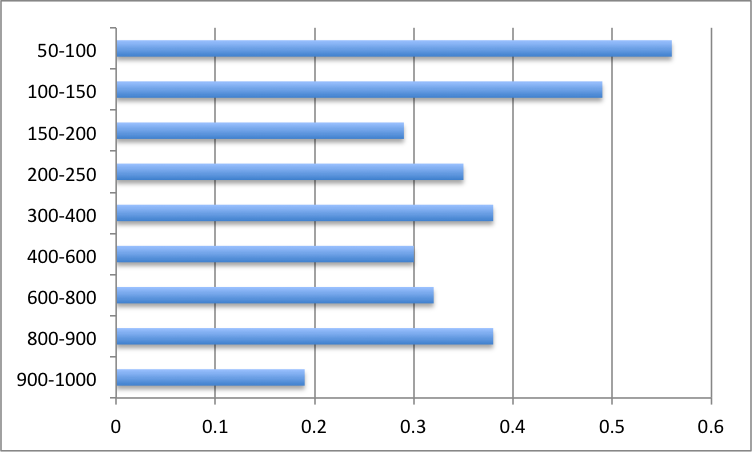 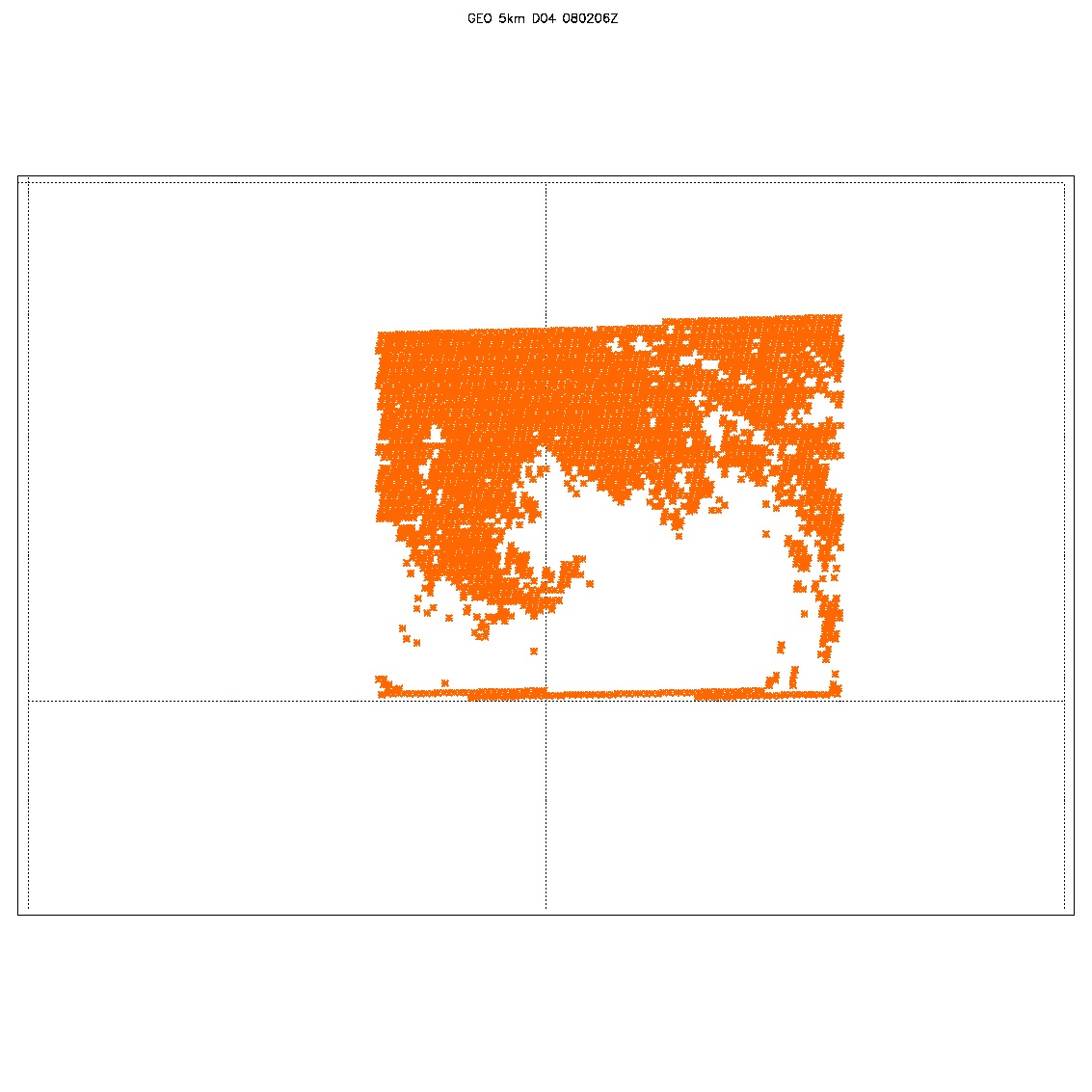 AIRS OSSE 6 HRL storm statistics
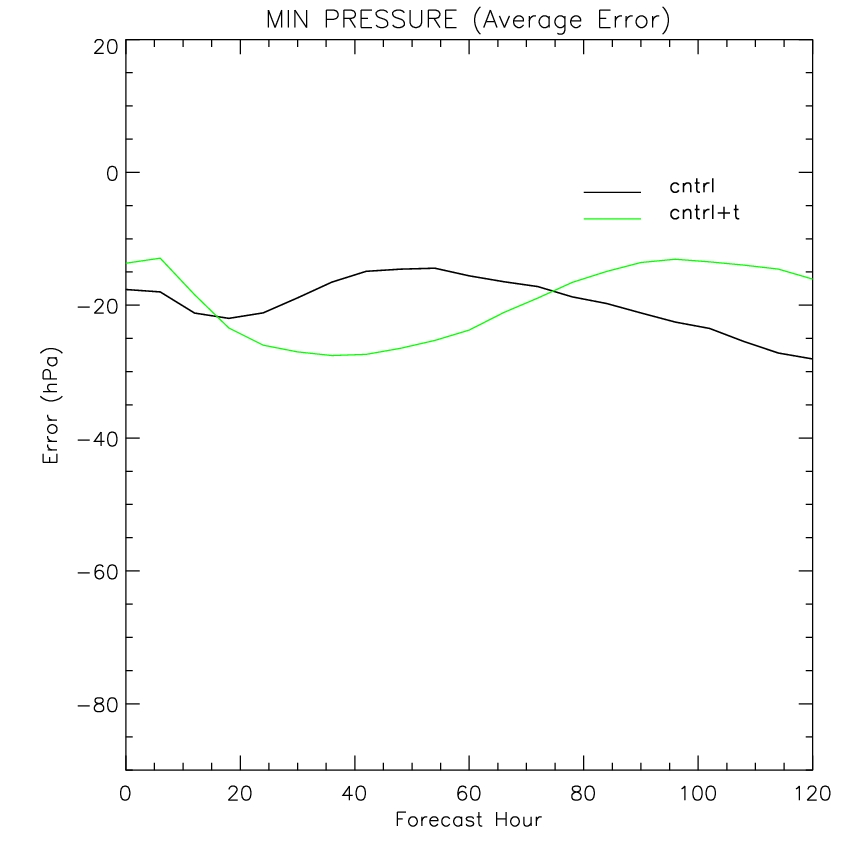 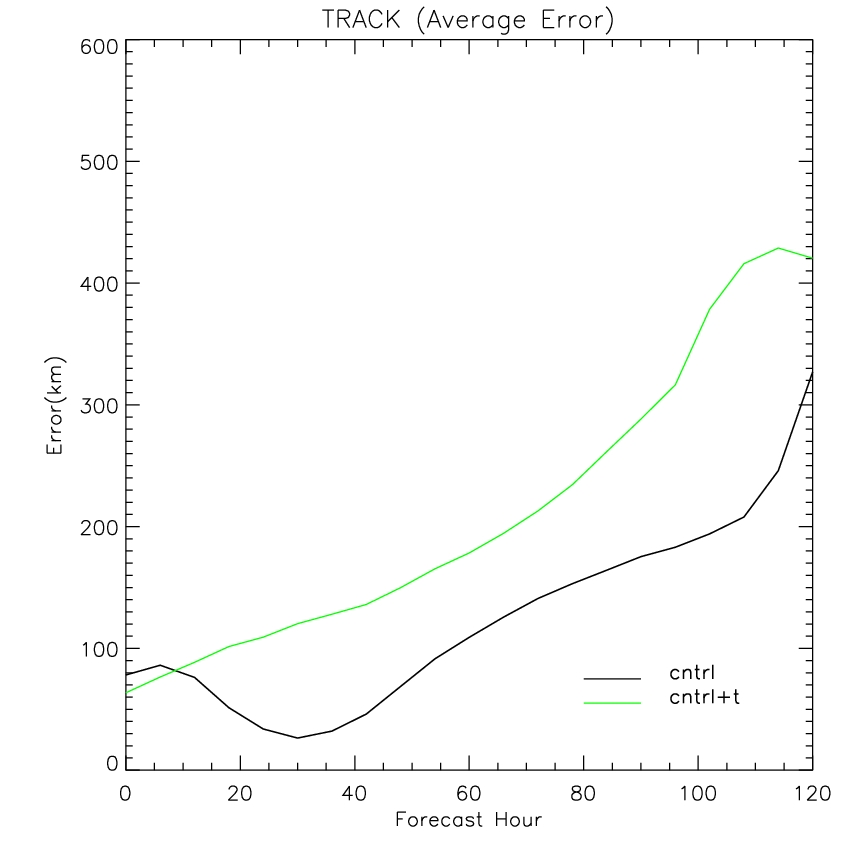